INFORME ACADÉMICO
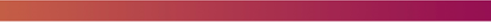 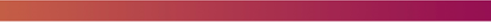 MAYO-AGOSTO 2024
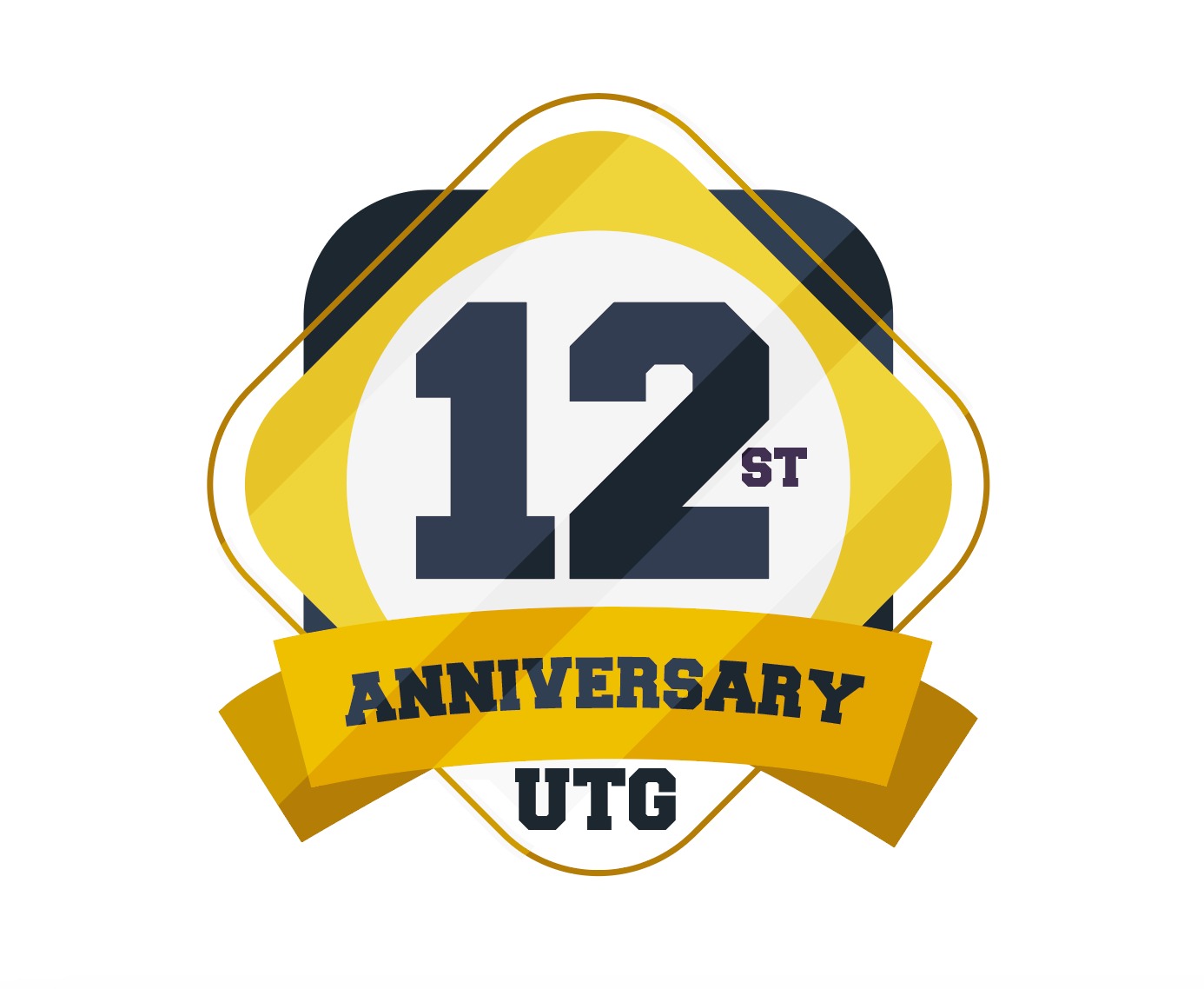 OFERTA EDUCATIVA
Universidad Tecnológica de Guaymas 
Programas Educativos del nivel Técnico Superior Universitario (T.S.U.) ofertados:
T.S.U. en Manufactura Aeronáutica Área Maquinados de Precisión
T.S.U. en Procesos Industriales Área Manufactura
T.S.U. en Mecatrónica Área Automatización
T.S.U. en Administración Área Formulación y Evaluación de Proyectos
Programas Educativos del nivel de Ingeniería/Licenciatura (continuidad de estudios) ofertados:
Ingeniería en Sistemas Productivos
Ingeniería en Manufactura Aeronáutica
Licenciatura en Gestión de Negocios y Proyectos 
Ingeniería Mecatrónica
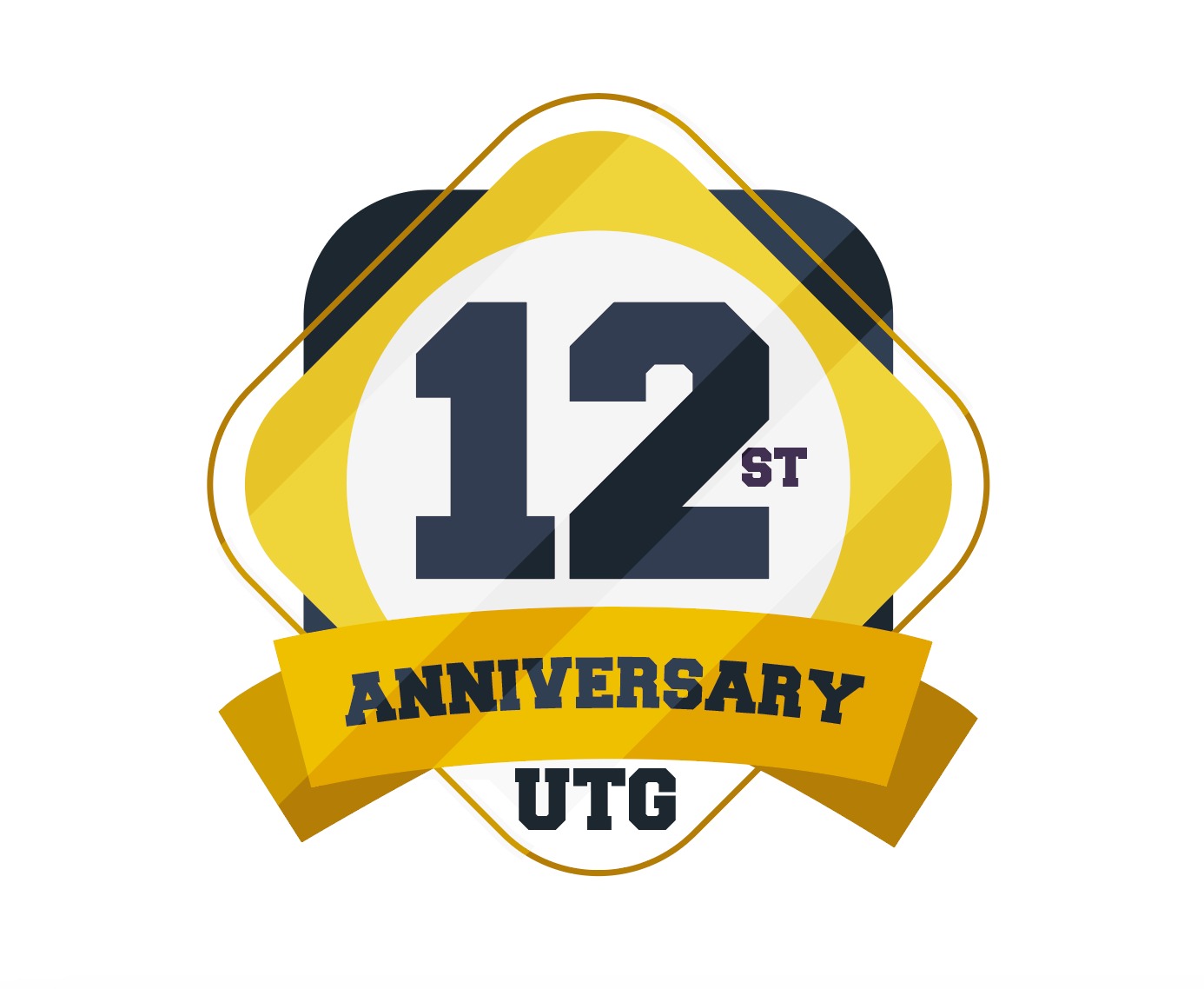 MATRÍCULA
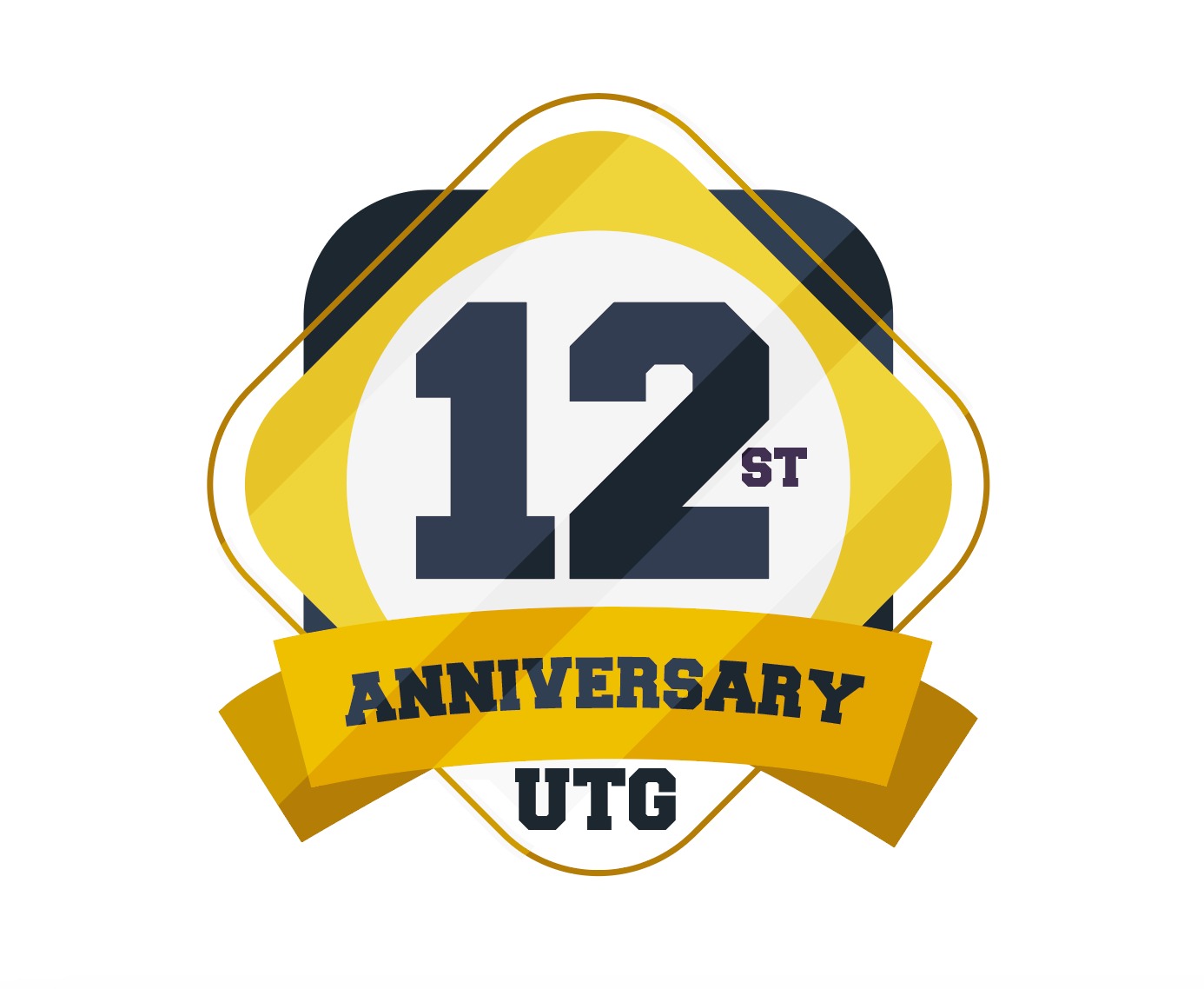 DESERCIÓN
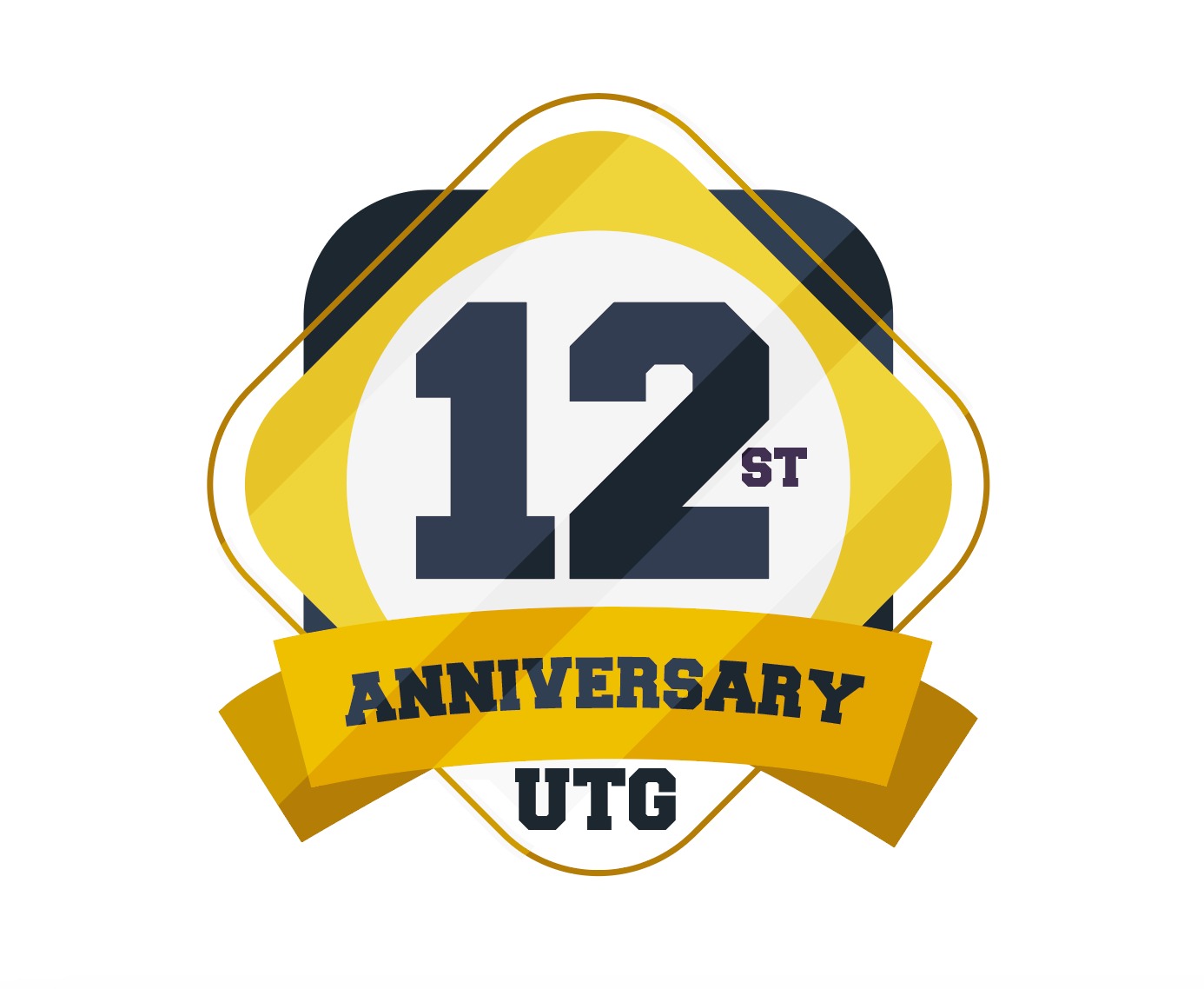 DESERCIÓN Y PRINCIPALES CAUSAS DE BAJAS
11 reprobados al finalizar el cuatrimestre Mayo-Agosto, logrando una reducción del 38% comparado con el año anterior.
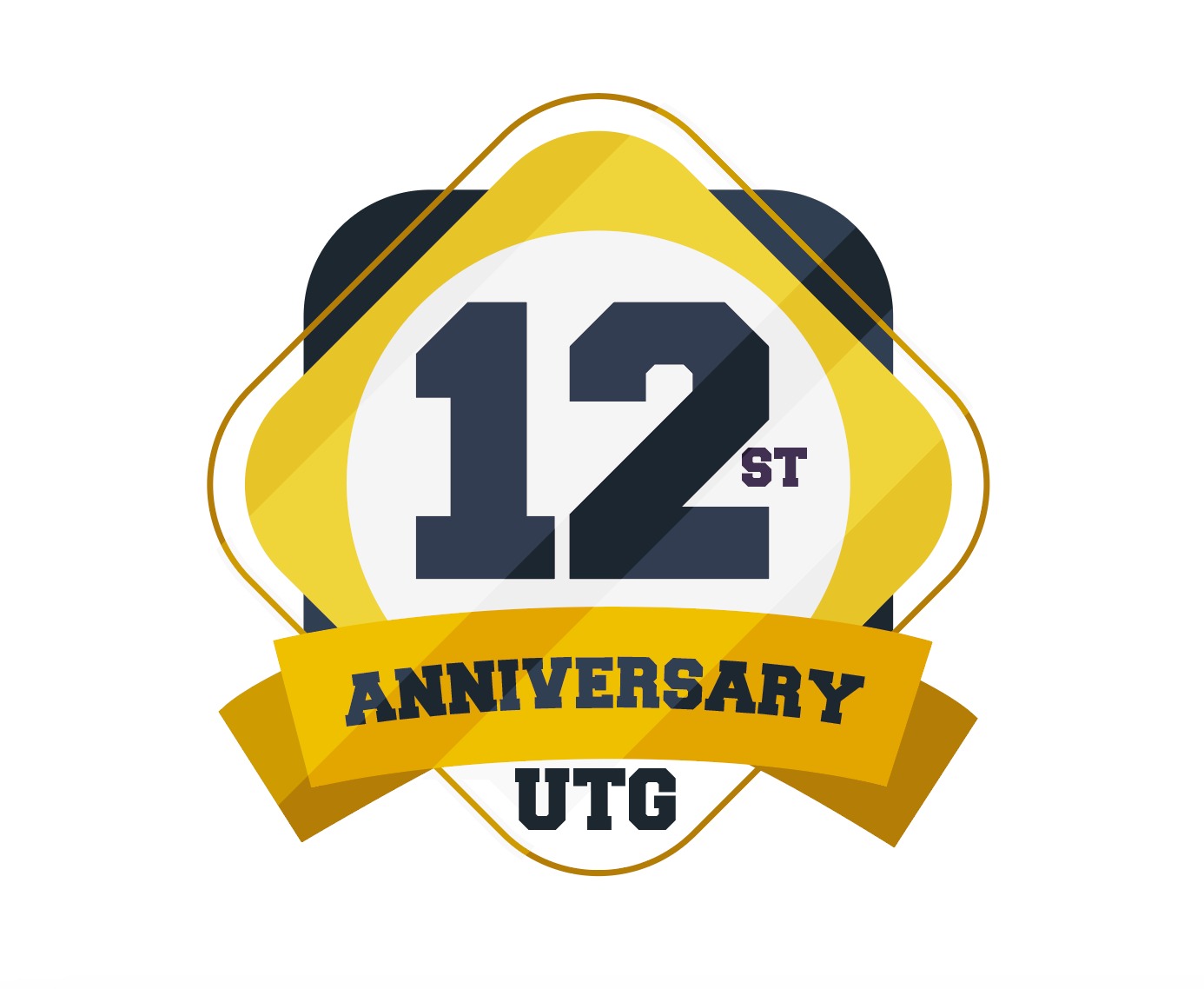 RENDIMIENTO ACADÉMICO - PROMEDIO
Promedio Aprovechamiento: 9.14
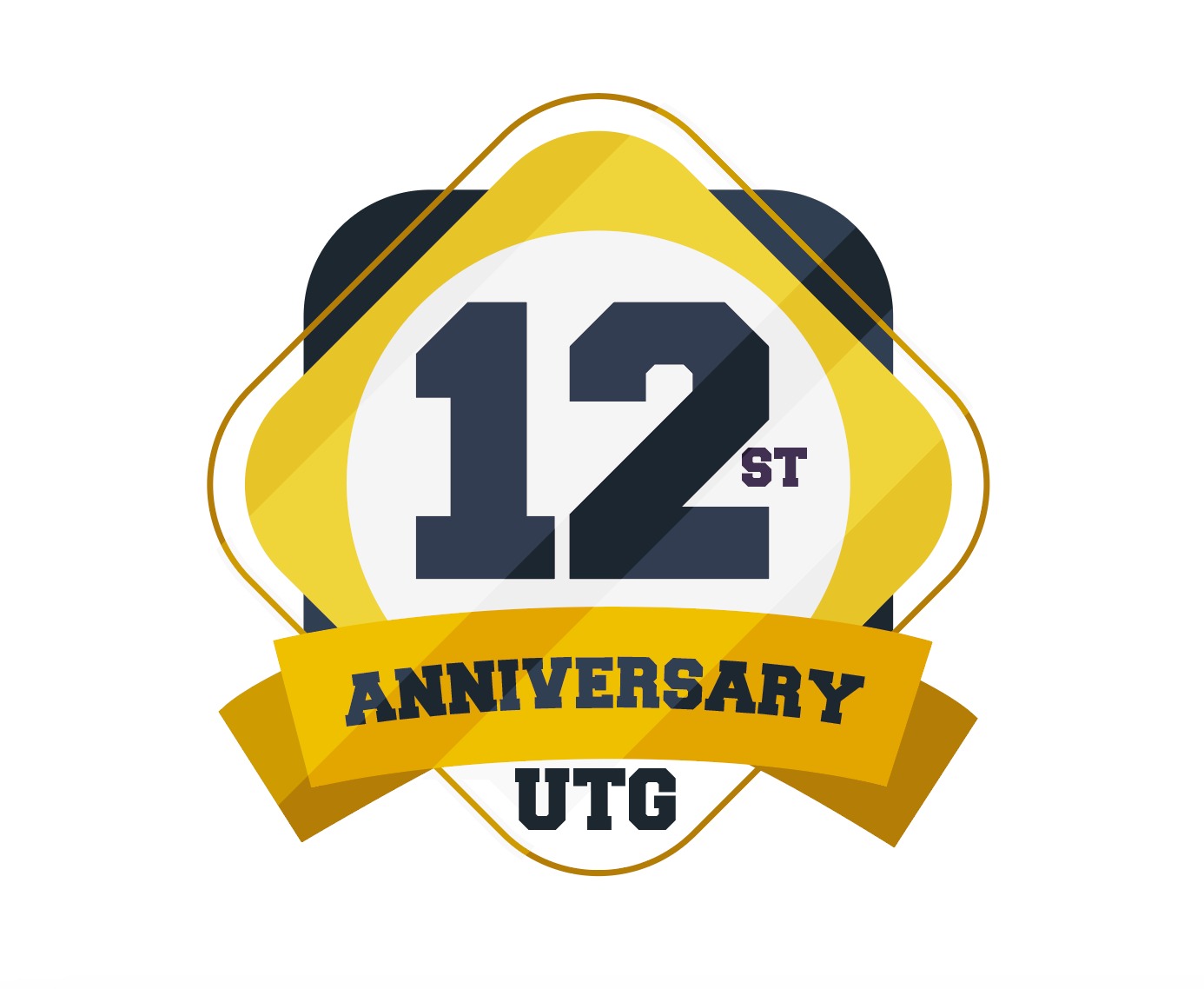 PLANTILLA DEL PERSONAL
HISTÓRICO
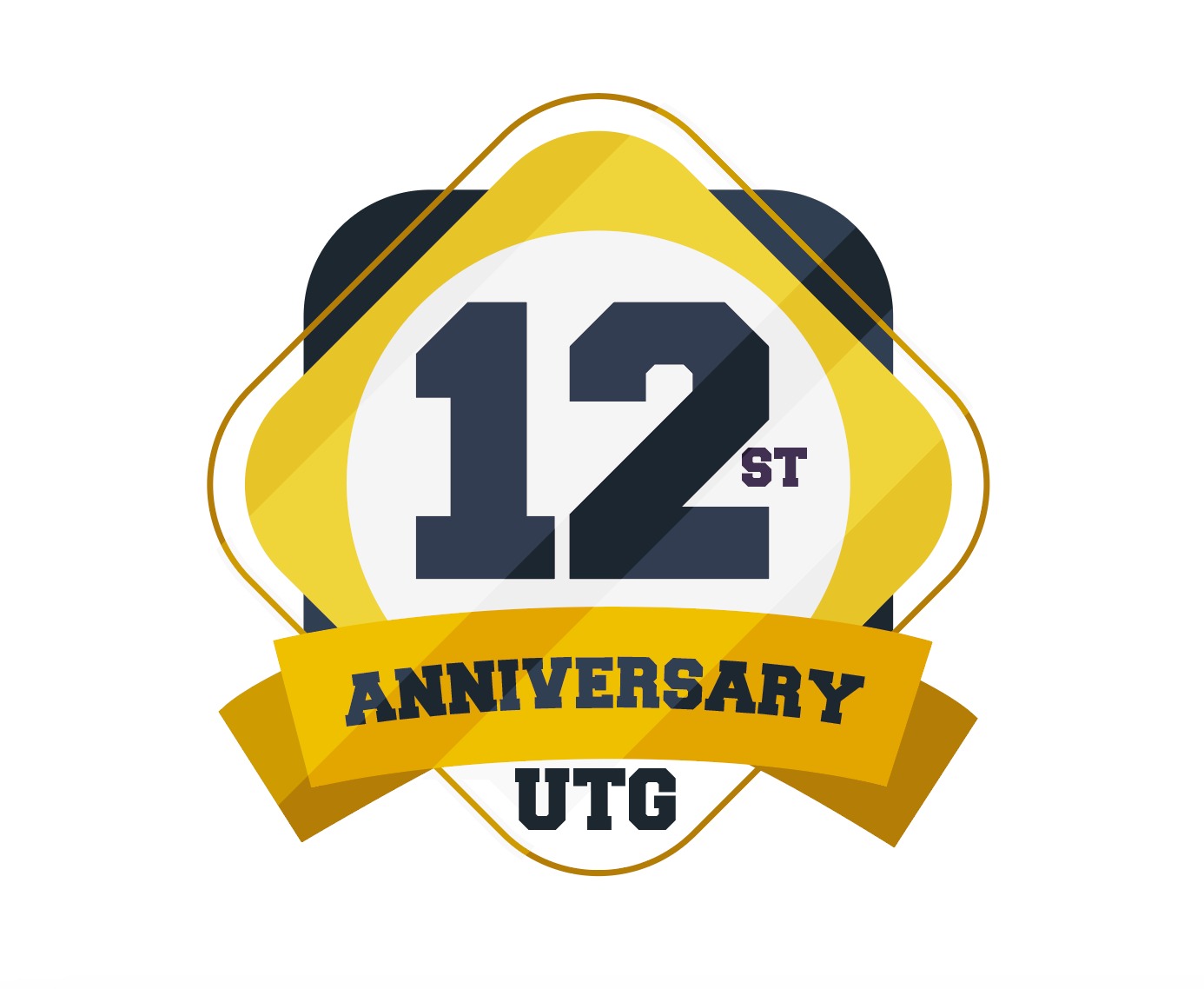 TÉCNICO SUPERIOR UNIVERSITARIO
  HISTÓRICO
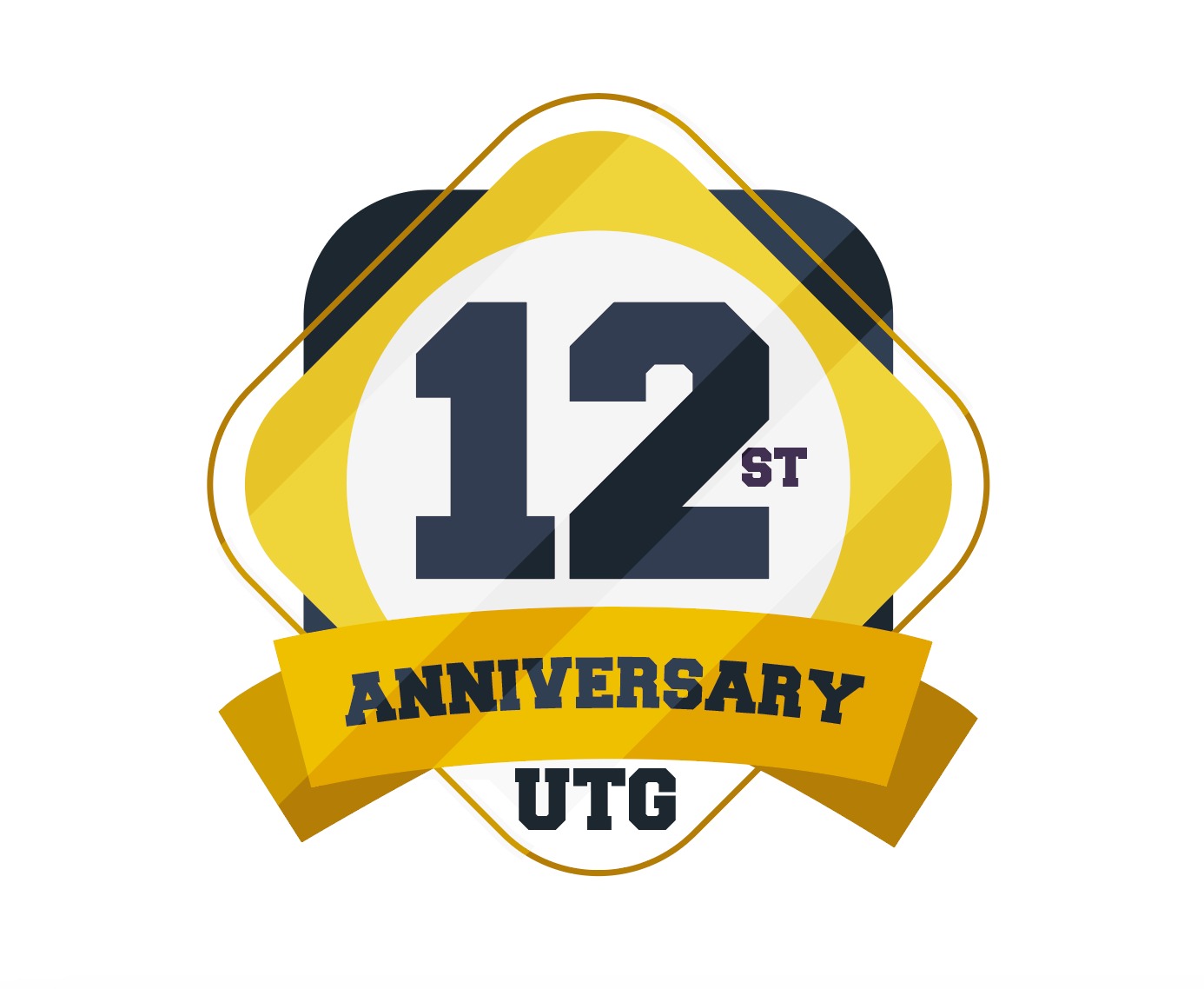 LICENCIATURA/ INGENIERÍA
  HISTÓRICO
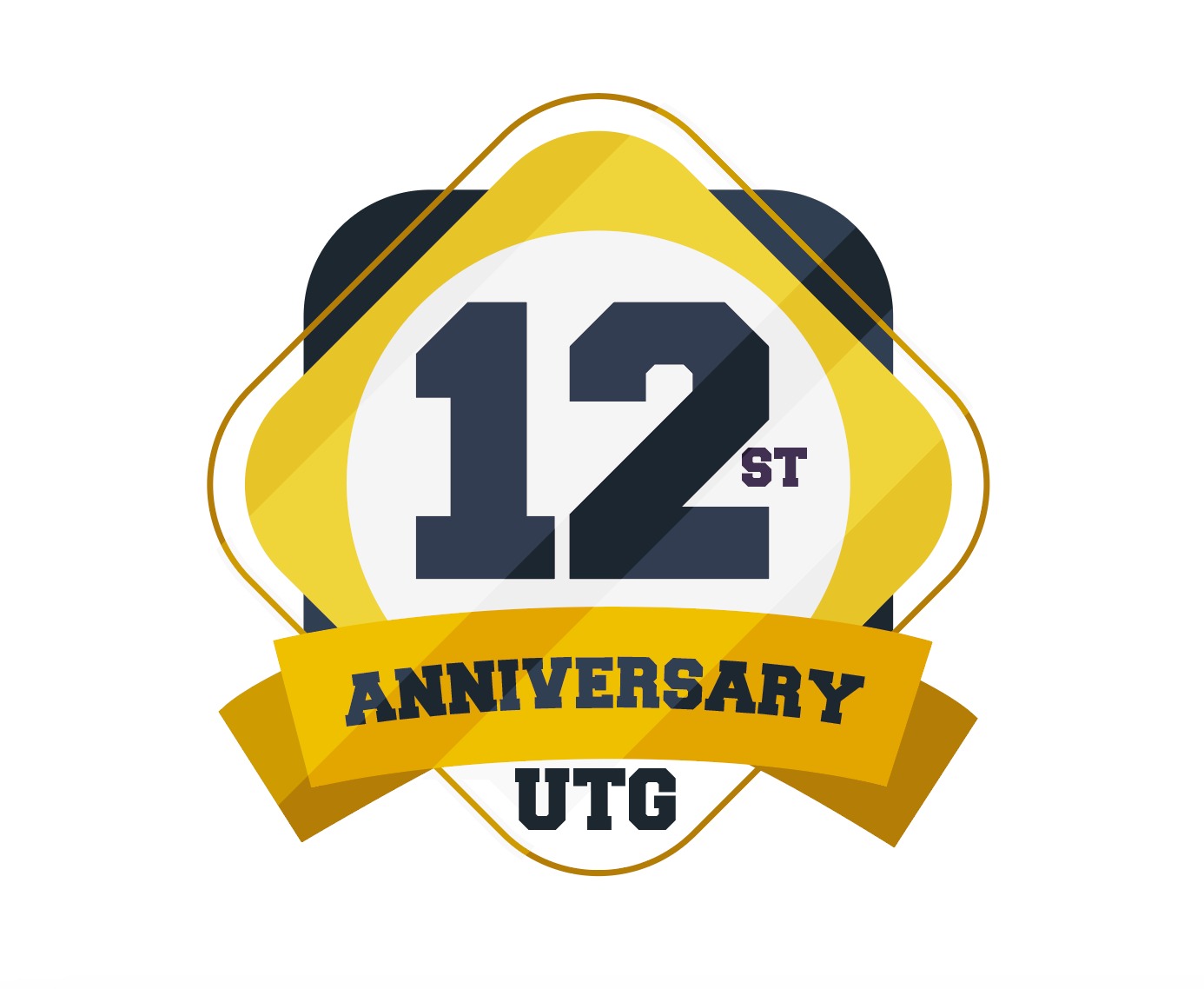 EGRESADOS Y EFICIENCIA TERMINAL
HISTÓRICO
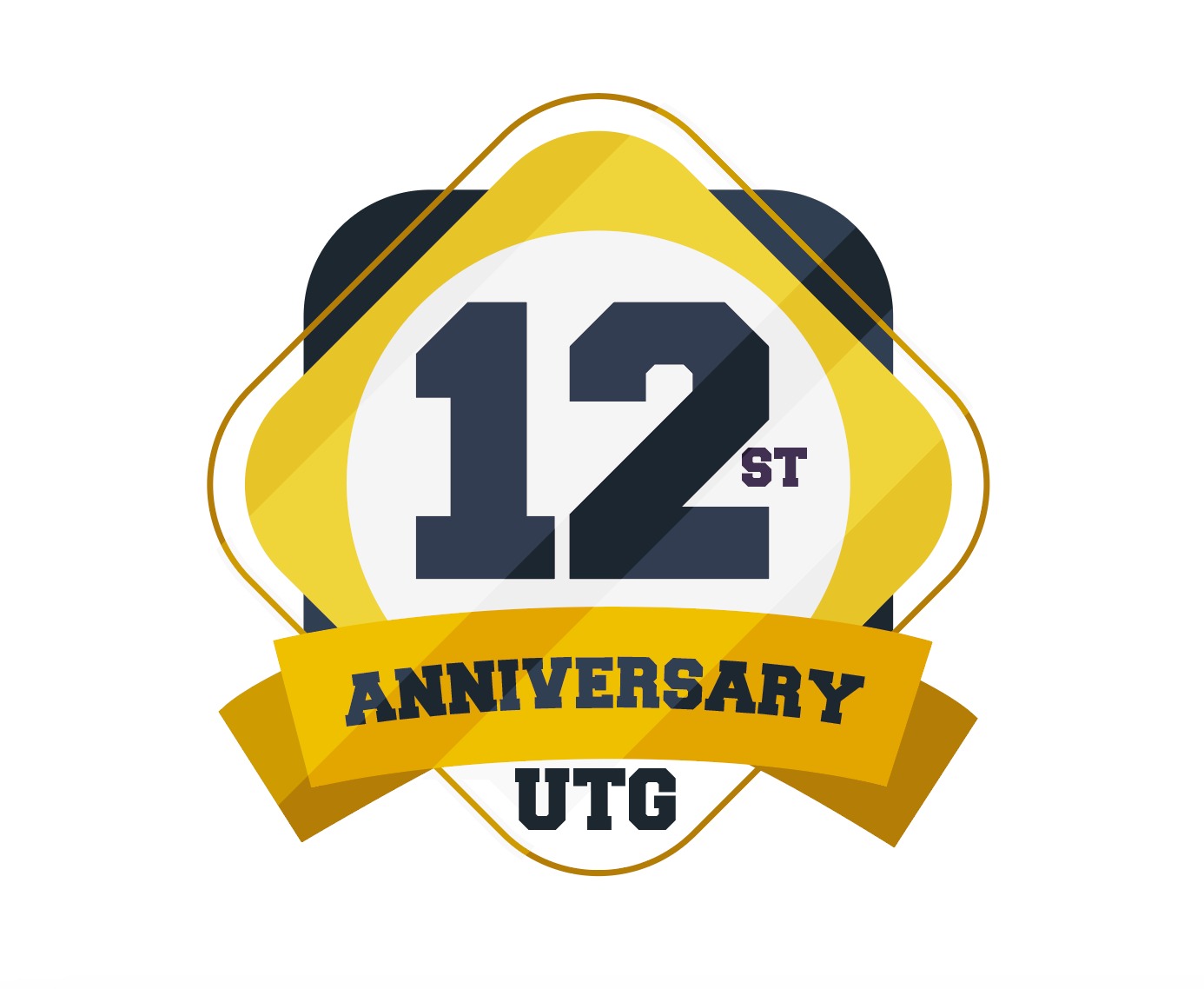 RELACIÓN BECA/ALUMNO
Enero – Abril  2024
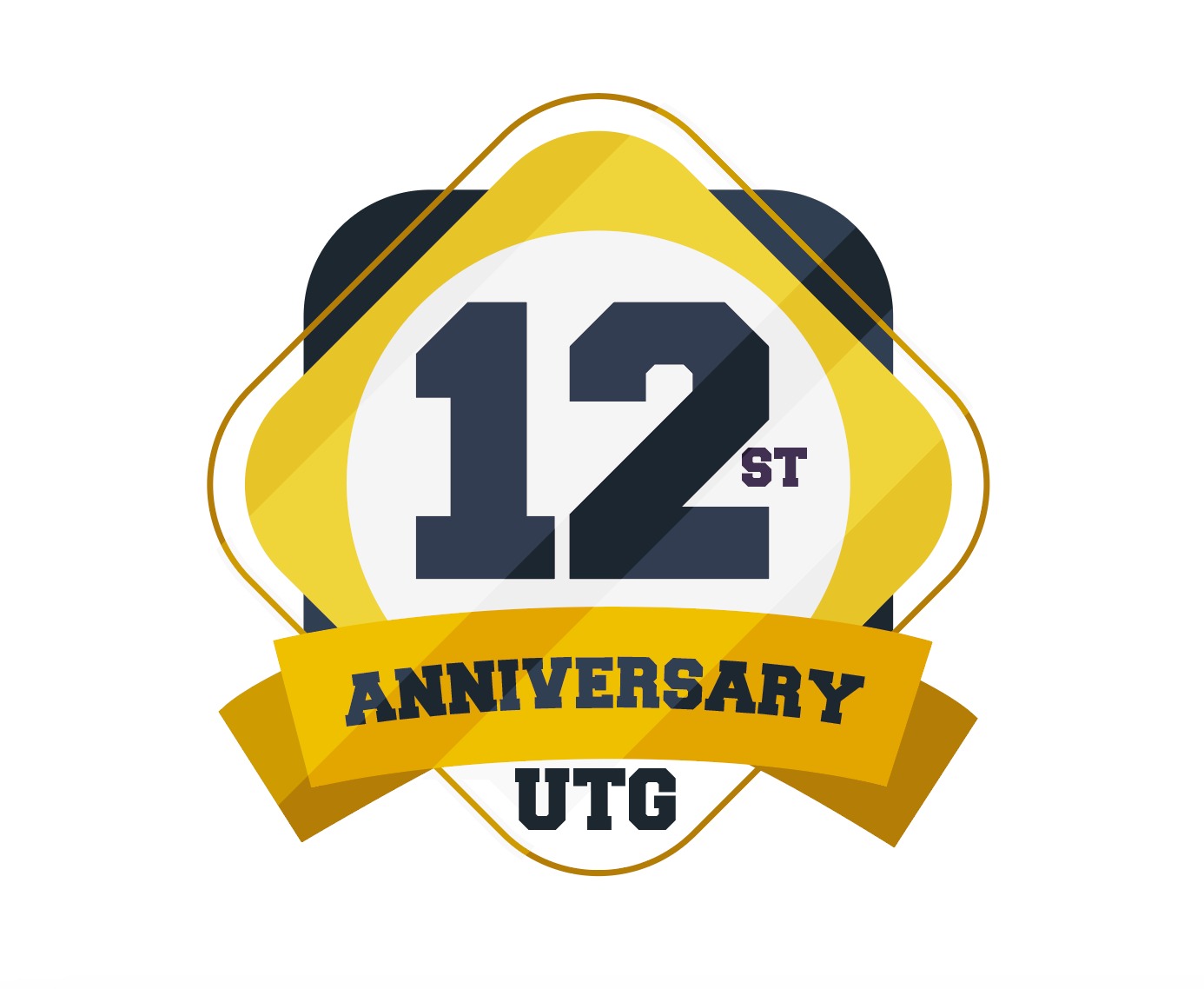 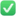 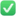 VISITA ACADÉMICA CONSTELLATION BRANDS
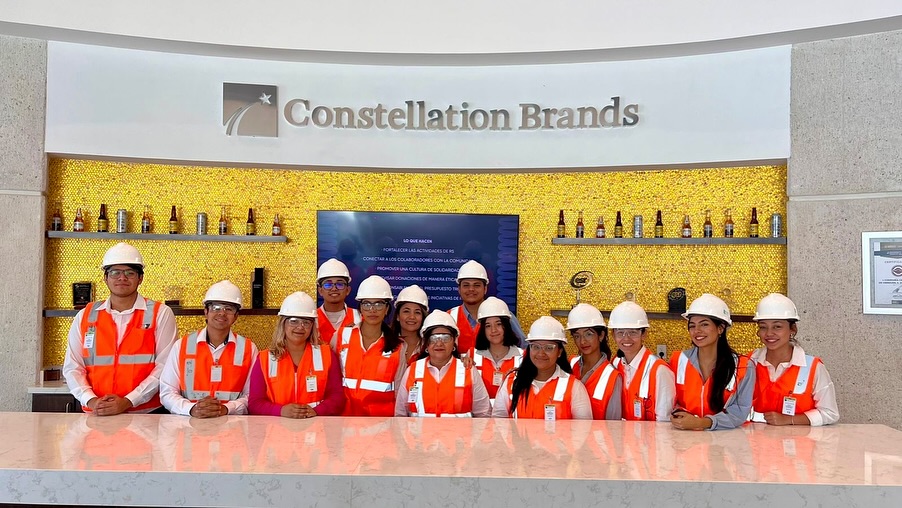 Con el objetivo de conocer los procesos en tiempo real en la empresa, alumnos de la carrera de Formulación y Evaluación de Proyectos, realizaron una visita académica a Constellation Brand en Ciudad Obregón.        .
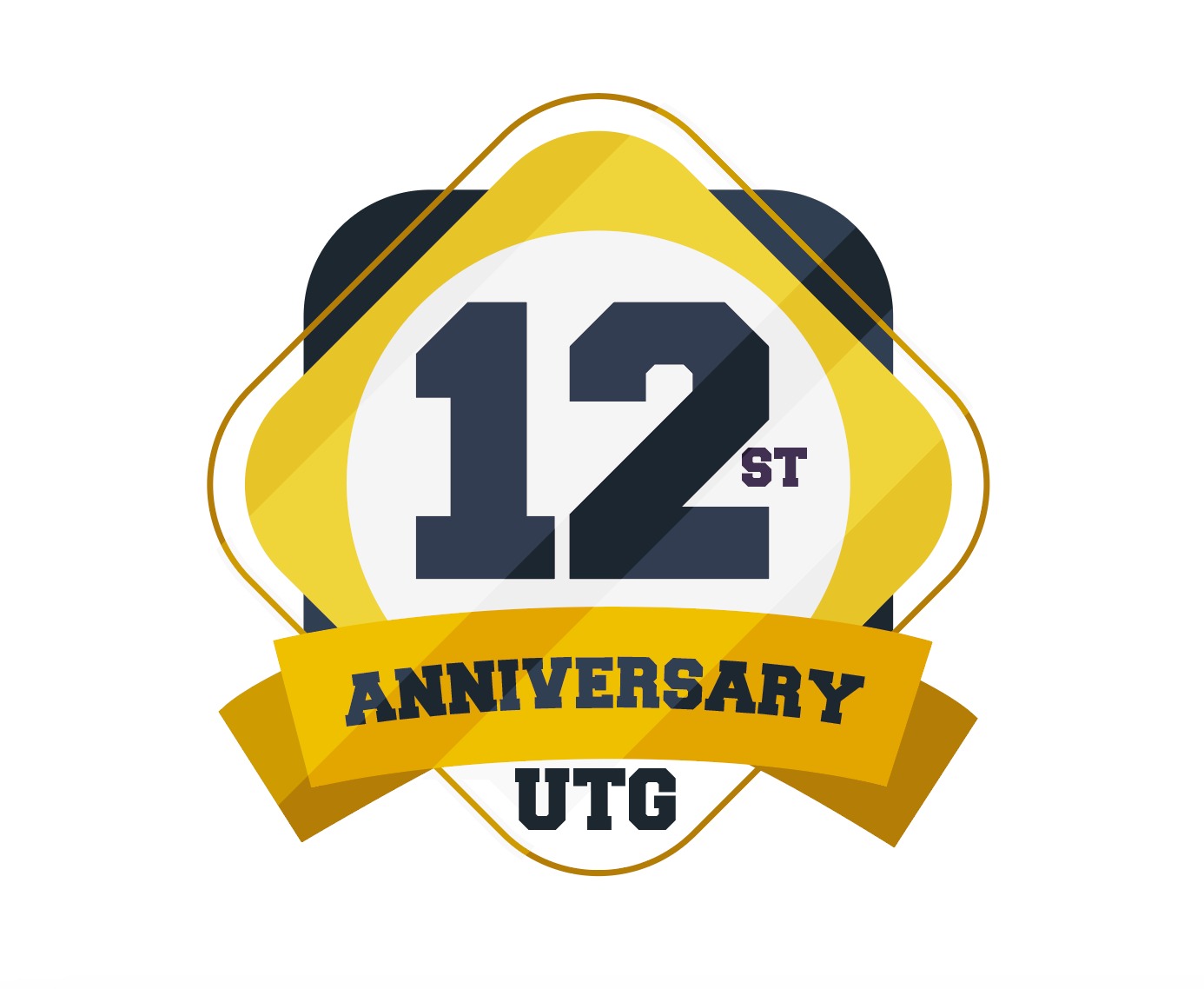 1ra. SEMANA DEL EMPRENDIMIENTO Y ADMINISTRACIÓN
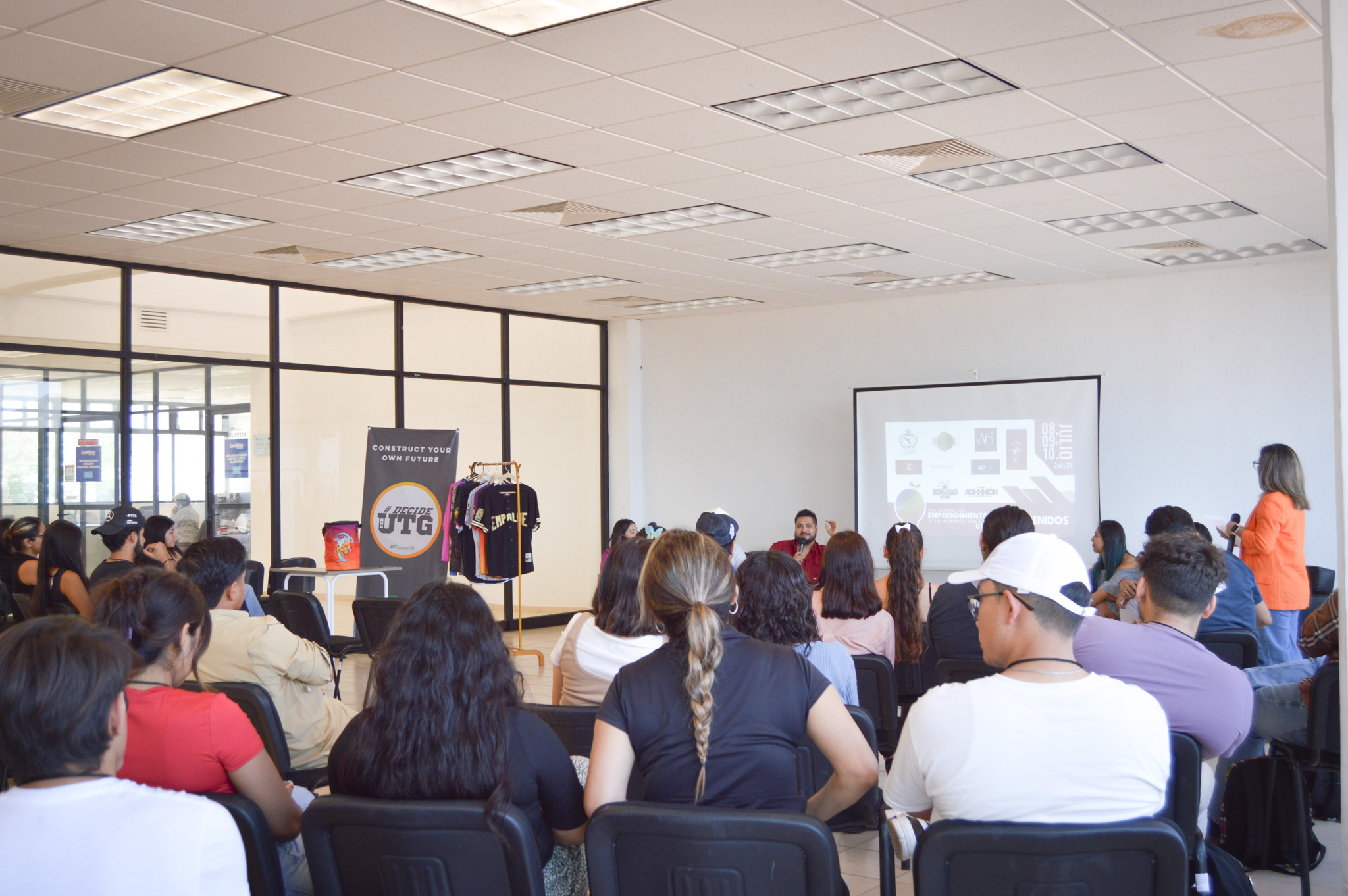 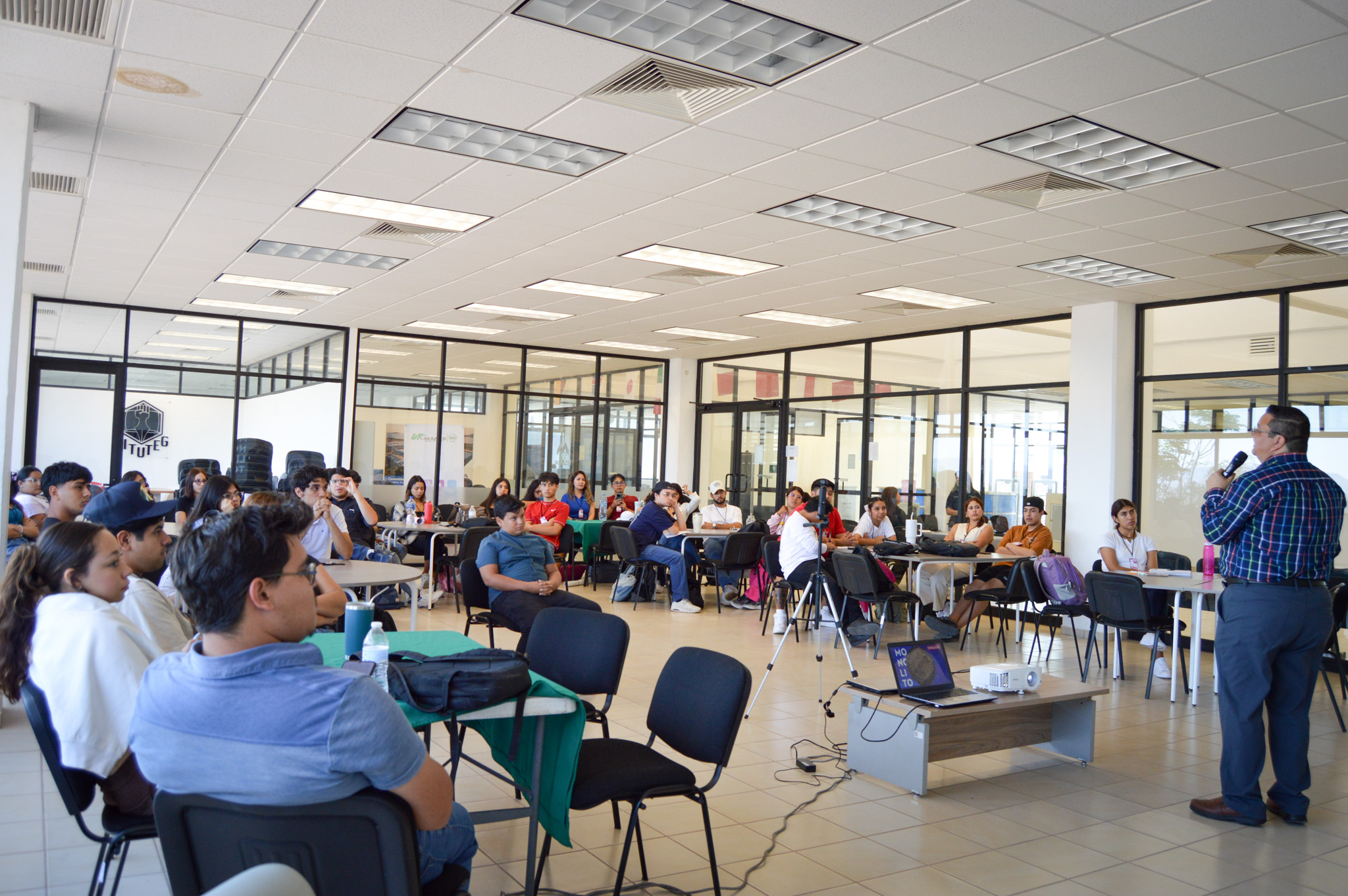 Se contó con la participación de un panel de emprendedores de la región con distintos giros empresariales. Cada uno de ellos expusieron sus inicios, los retos a los que se enfrentaron, apoyos , estrategias, promoción, obstáculos, planes y todo aquello que aporta más a los conocimiento a nuestros estudiantes en tema de emprendimiento y administración.
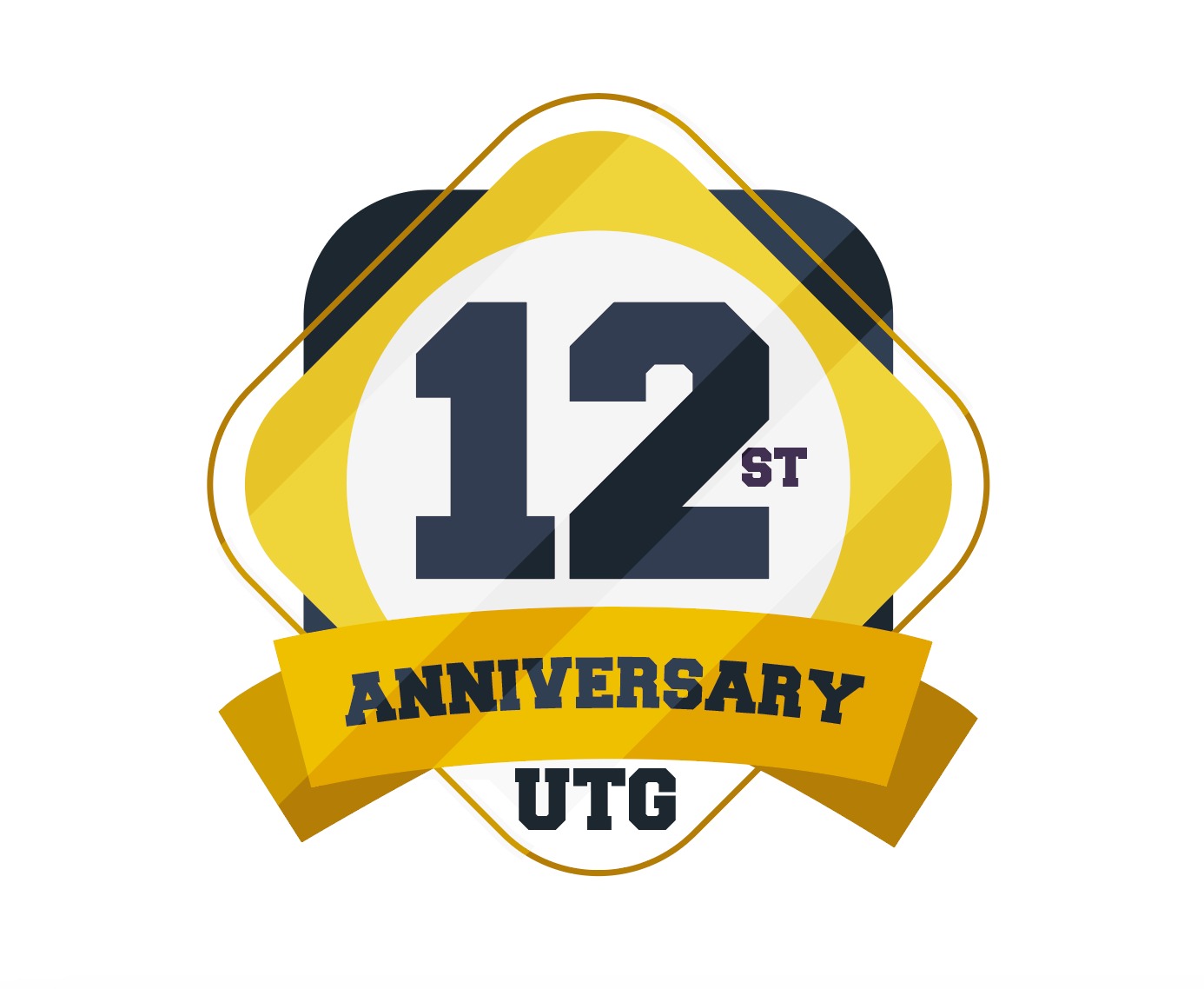 PRESENTACIÓN DE PROYECTOS SUSTENTABLES
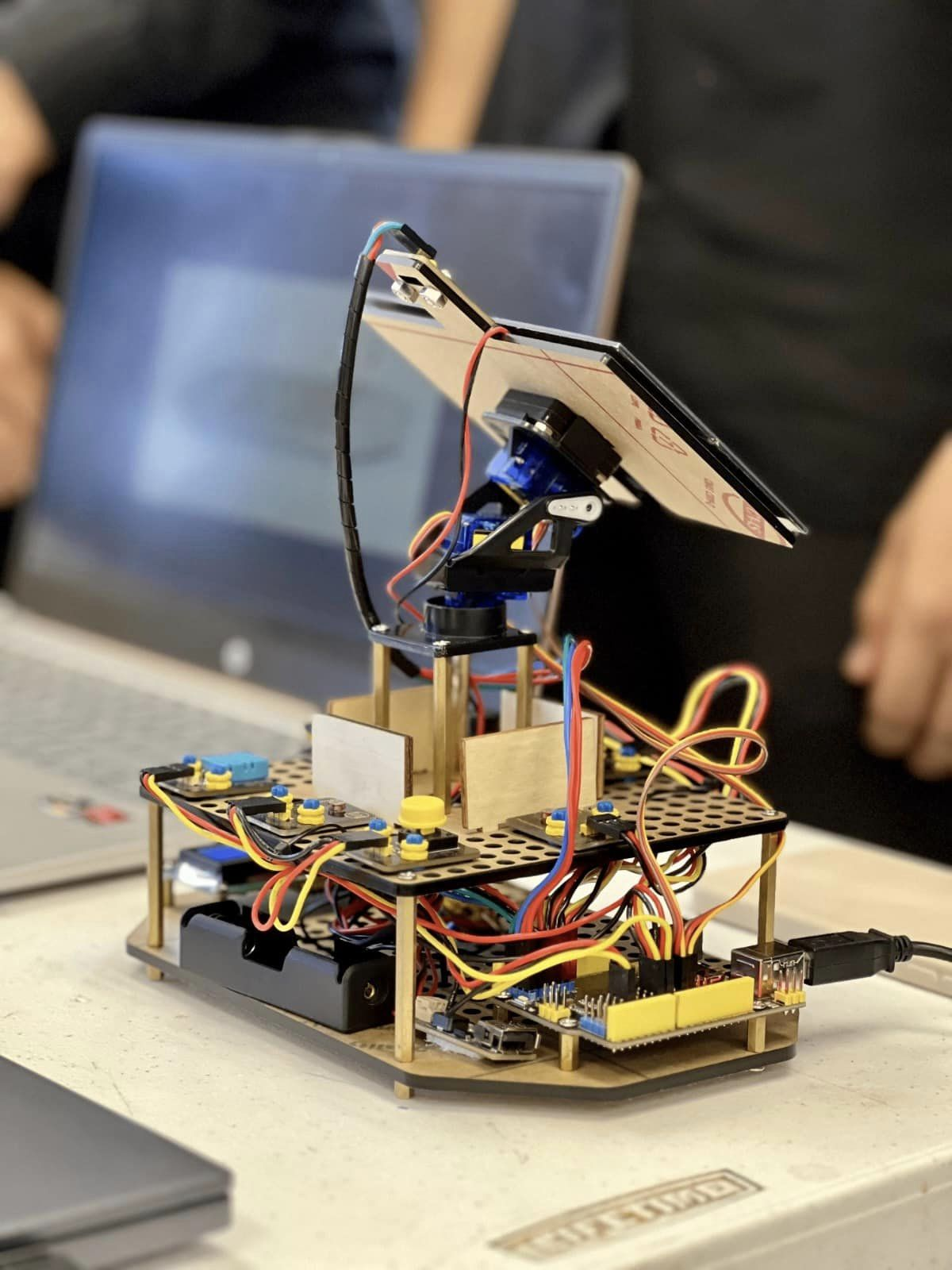 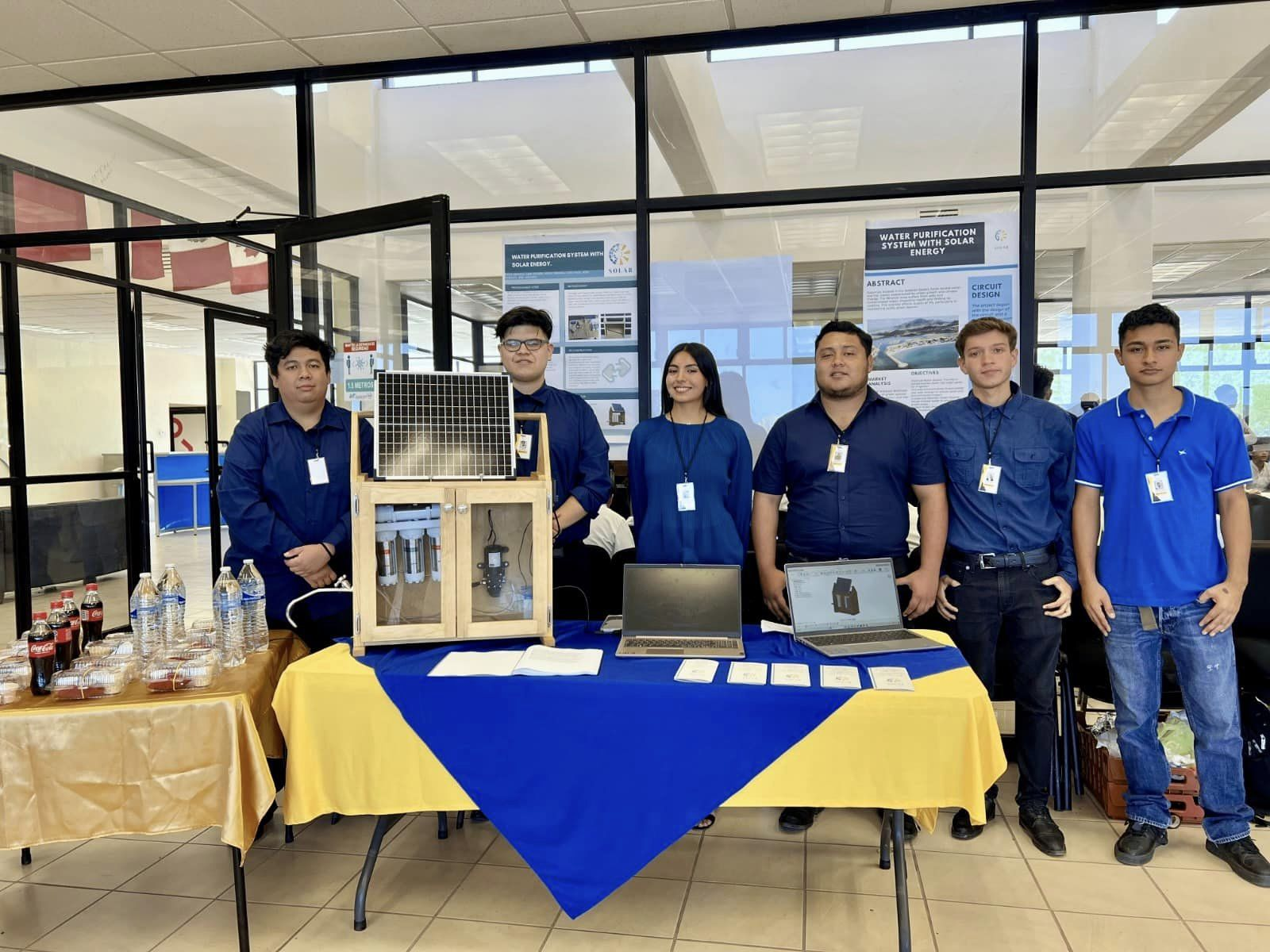 Un robot o inteligente, sistautónomo para limpieza de playas, invernaderema de purificación de agua con energía solar, carros recolectores y agrícolas autónomos, fueron algunos de los 23 proyectos sustentables innovadores desarrollados por los estudiantes de la Universidad Tecnológica de Guaymas (UTG).
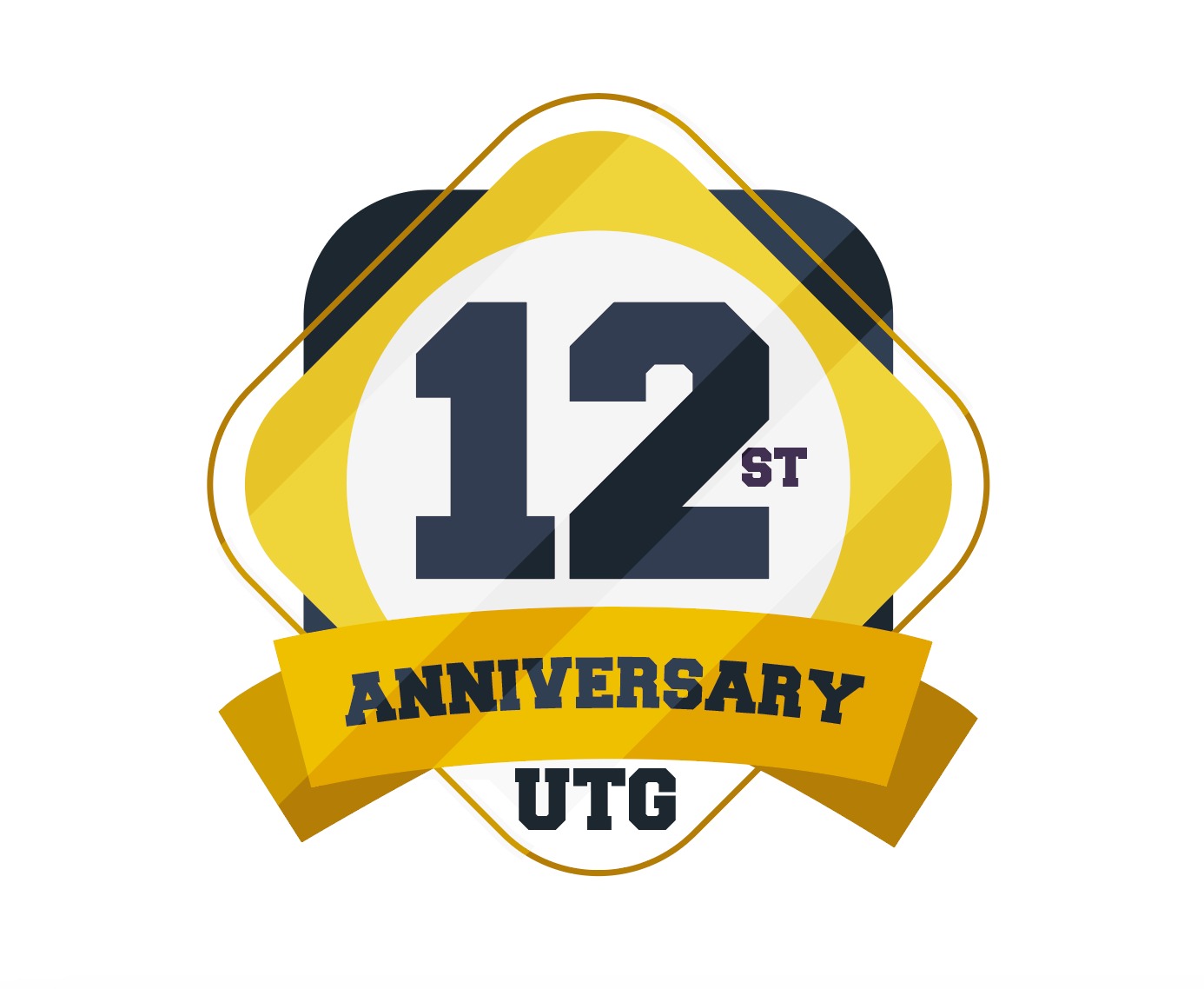 CAPACITACIÓN TÉCNICA A DOCENTES EN EQUIPAMIENTO TECNOLÓGICO
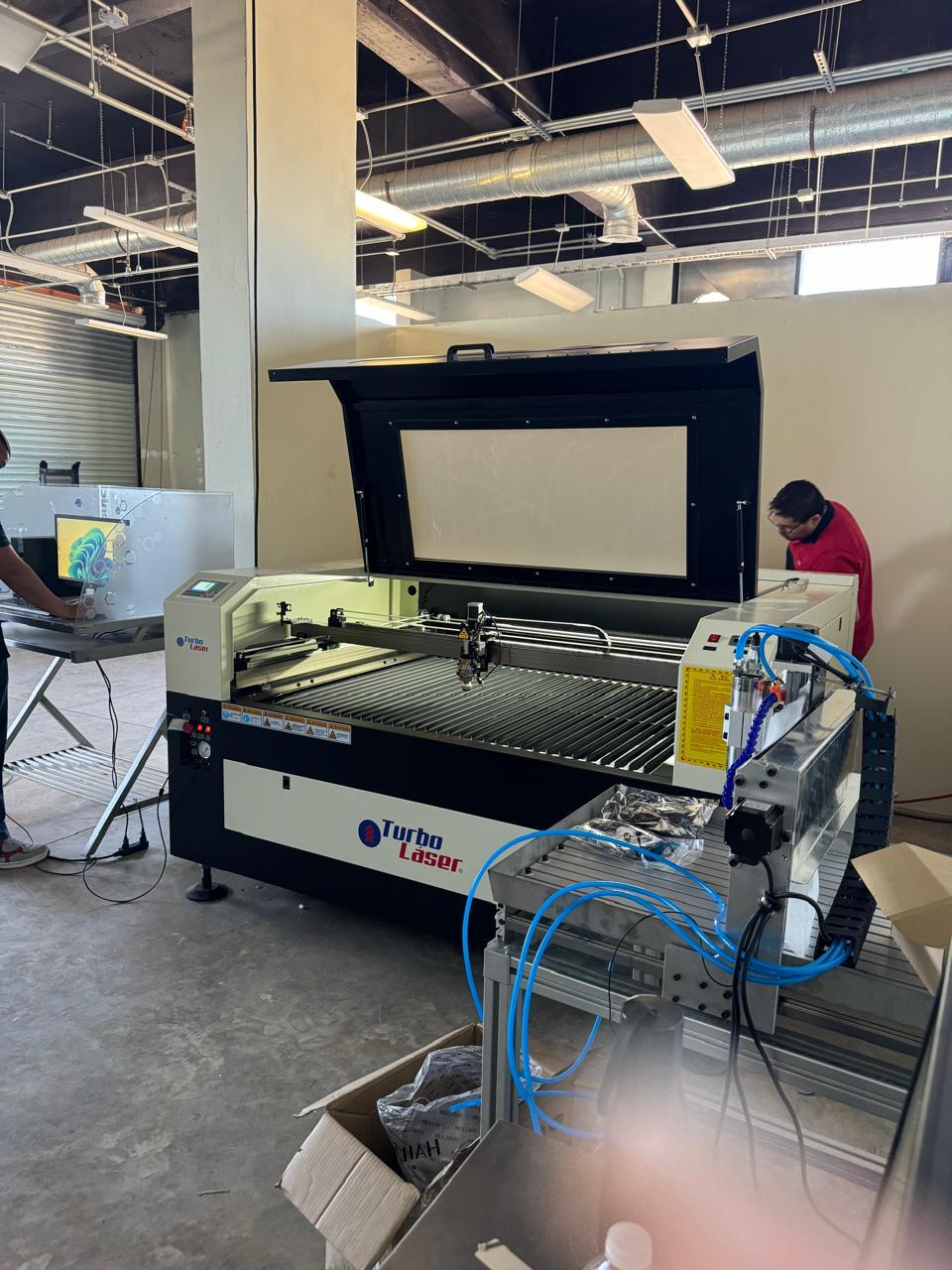 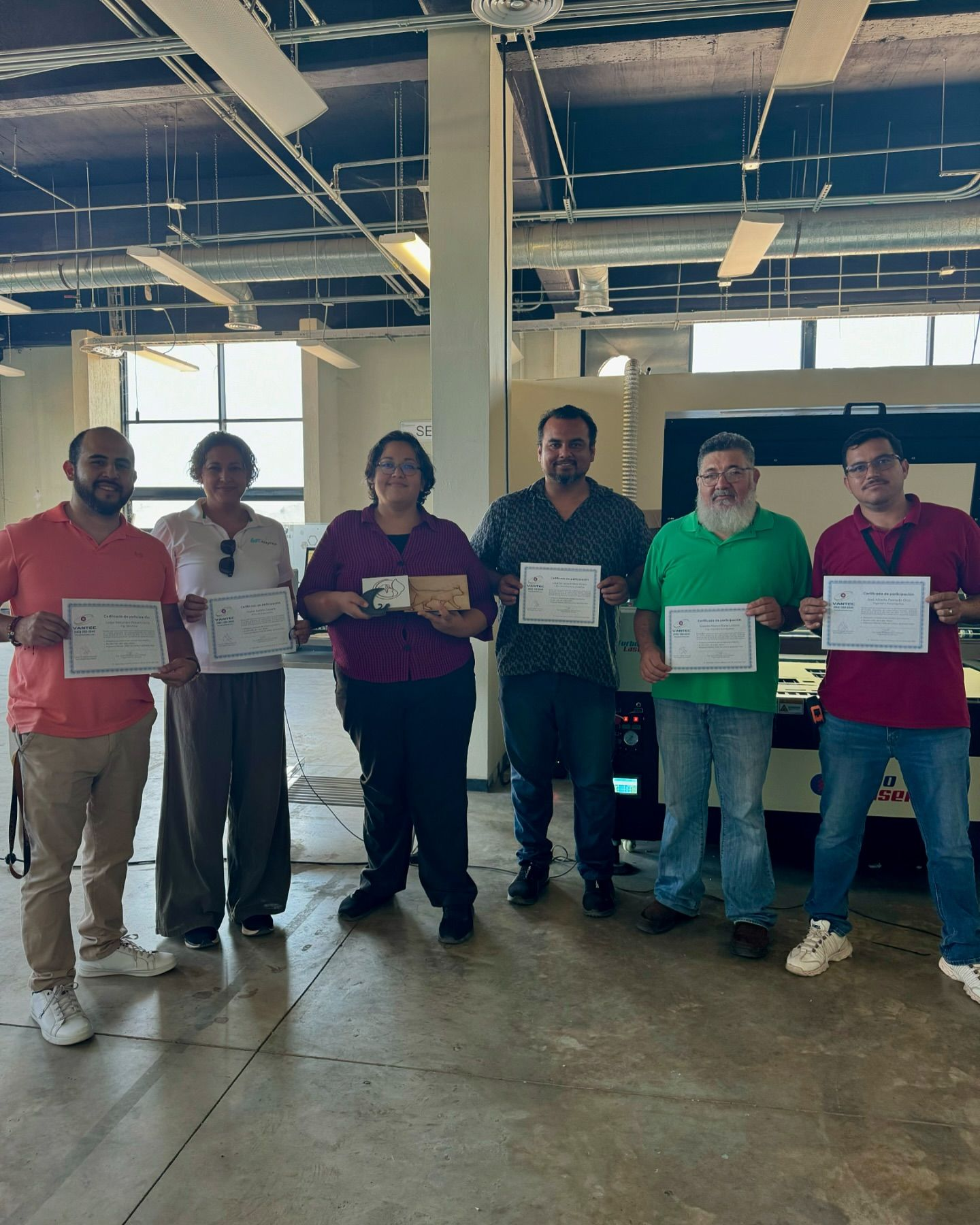 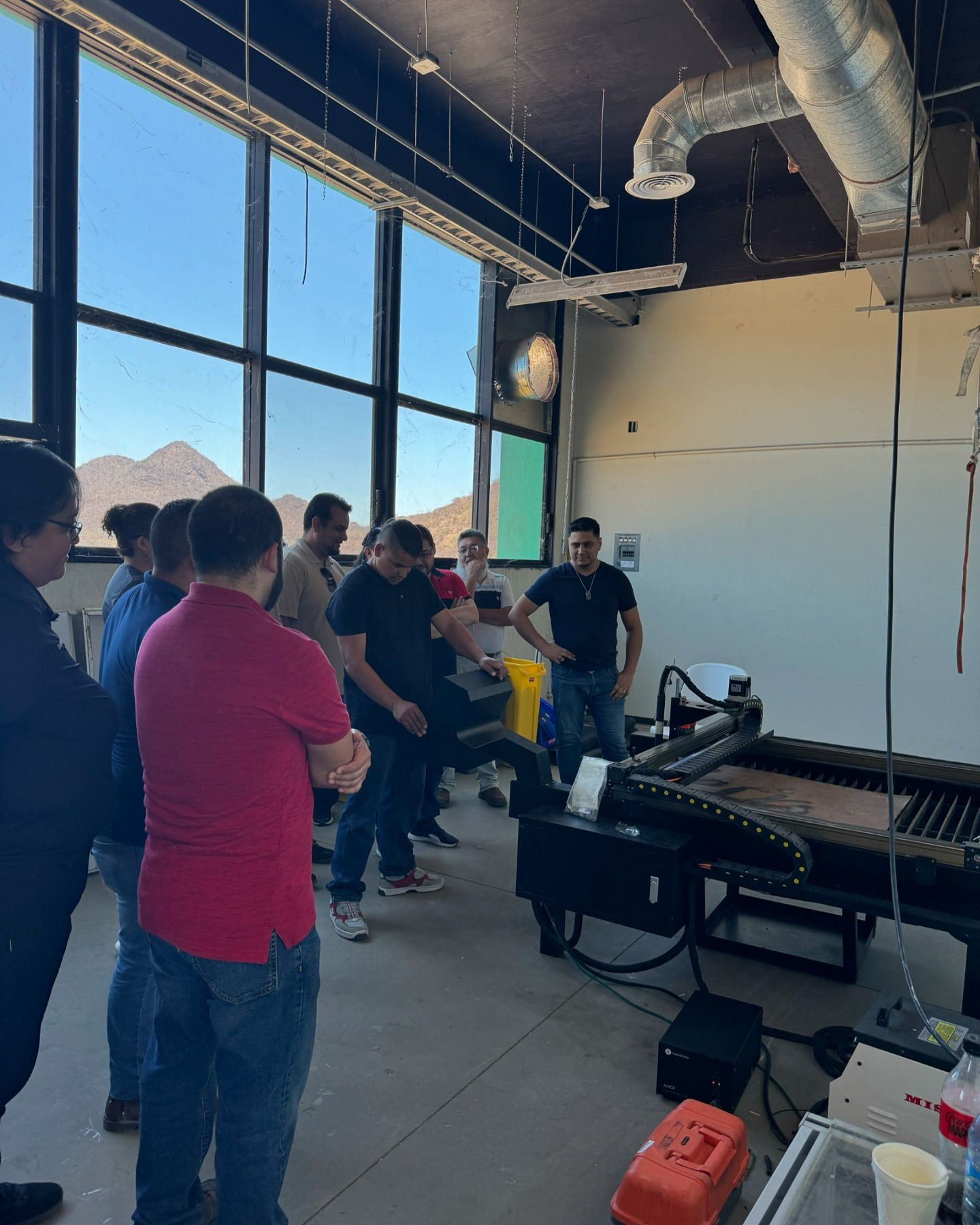 Como parte del equipamiento de los laboratorios tecnológicos de la Universidad, personal docente recibió capacitación técnica, por parte de la empresa VANTEC cubriendo los siguientes equipos :

Maquinas cortadora de metales por plasmas.
Router CNC de 3 ejes 40x60
Maquina Hibrida 1.50W de cortes y grabado láser. 
.
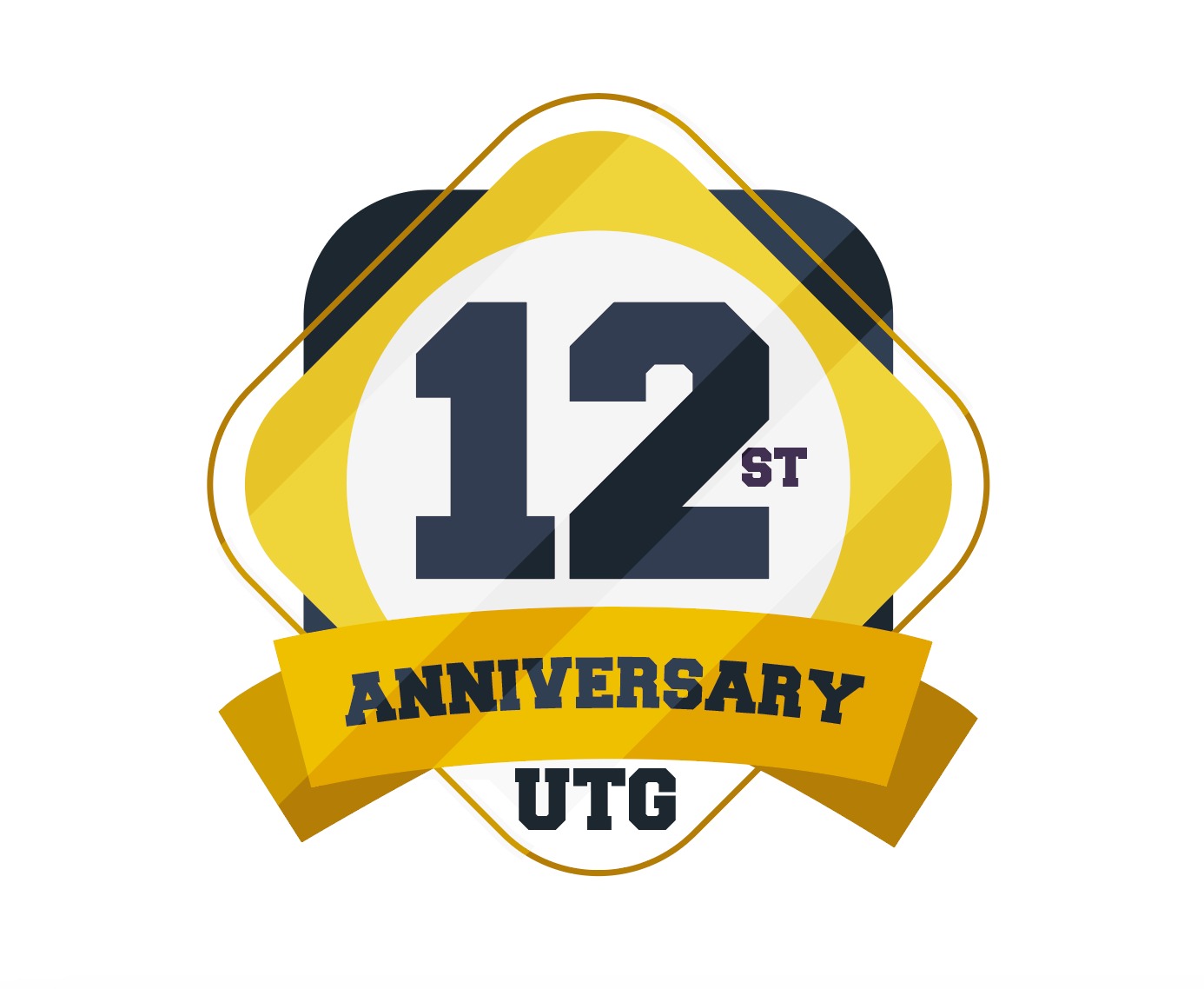 INFORME ACADÉMICO
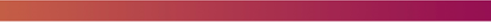 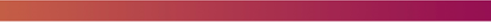 MAYO-AGOSTO 2024
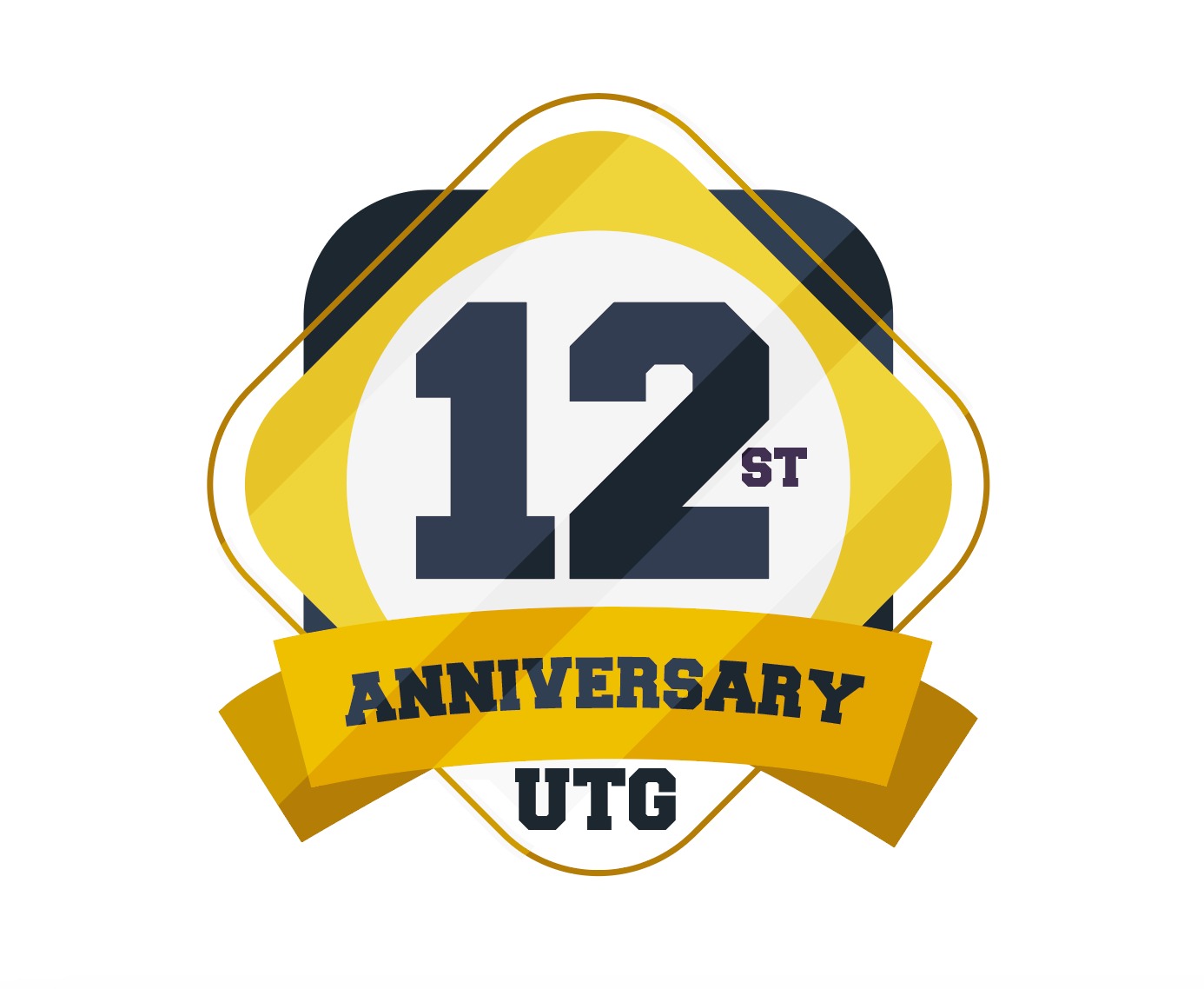